Поиграем с пароходиком
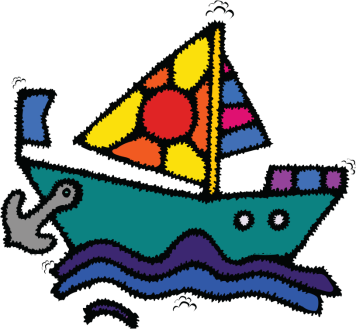 Помоги кораблю оттолкнуться от причала. Улыбнись, зажми язычок зубками и загуди как пароходик 3 раза
ПОПЛЫЛ, ПОПЛЫЛ КОРАБЛИК
ПОМЧАЛСЯ ПО ВОЛНАМ.
А ЗА ШТУРВАЛОМ УТЁНОК-КАПИТАН
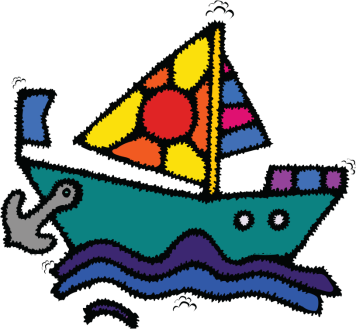 Помоги кораблику доплыть до пристани. Отчётливо произноси песенку парохода 3 раза
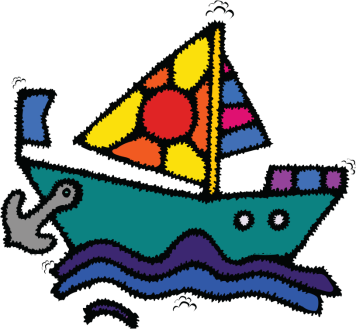 Спой песенку А, а потом загуди пароходиком. Не забывай улыбаться, когда гудишь!
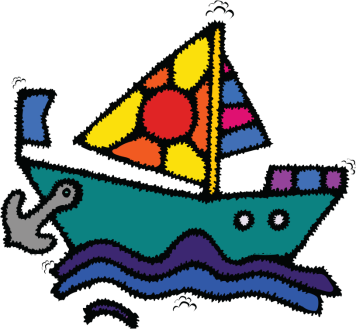 Спой песенку Ы, а потом загуди пароходиком. Не забывай улыбаться, когда гудишь!
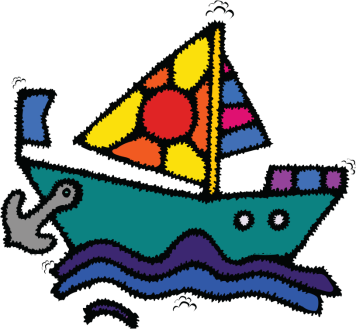 Спой песенку О, а потом загуди пароходиком. Не забывай улыбаться, когда гудишь!
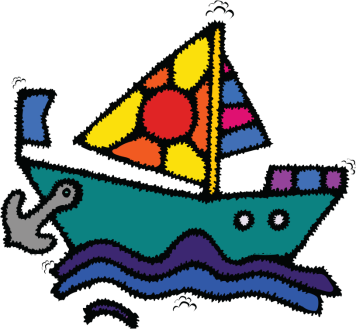 МОЛОДЕЦ!
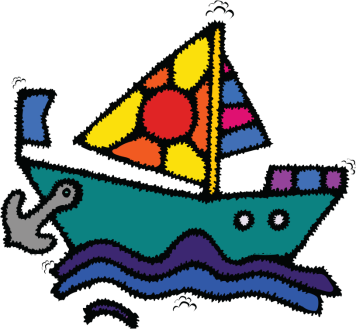